Ephesians 2:1-10
Exton
Sunday, 6 pm
June 2, 2019
FRACTALS
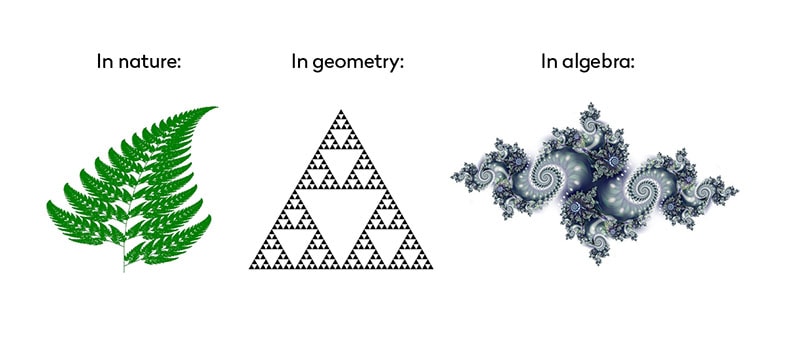 FRACTALS
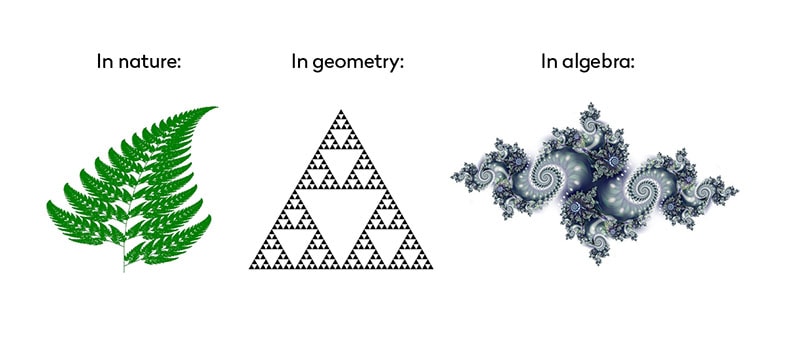 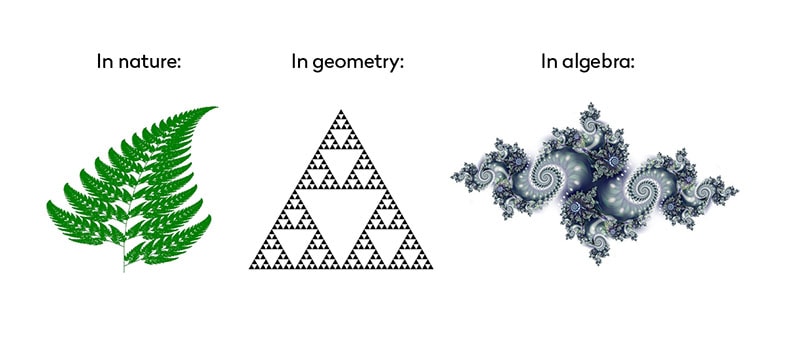 FRACTALS
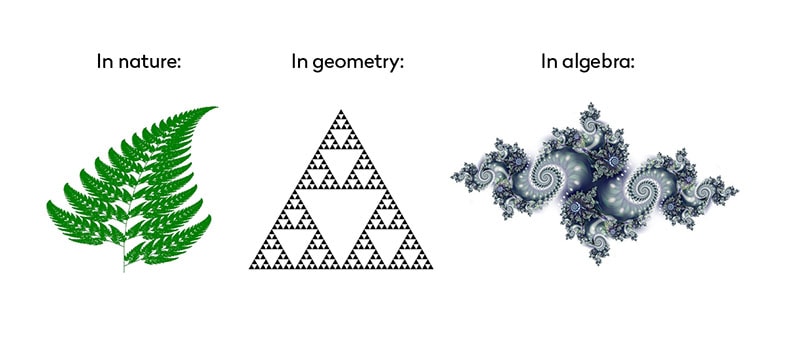 FRACTALS
Ephesians 1-3
What God has Done for Us
Ephesians 4-6
How We Should Walk
FRACTALS
Ephesians 1-3
What God has Done for Us
Ephesians 2:1-9
What God has Done for Us
Ephesians 2:10
How We Should Walk
And you being dead by your trespasses and sins, in which you formerly walked according to the age of this world, according to the ruler of the power of the air, the spirit now working in the sons of disobedience, among whom we also all formerly went about in the desires of our flesh, doing the will of the flesh and of the thoughts, and were children by nature of wrath even as the rest; but God, being rich in mercy on account of his great love with which he loved us, and us being dead by the trespasses, he made us alive together with Christ―by grace you have been saved―and he raised us together and made us sit together in the heavenly realms in Christ Jesus that he might show in the coming ages the surpassing wealth of his grace in kindness toward us in Christ Jesus. For through faith you have been saved by the grace, and this not of yourselves, it is God’s gift; not of works, that no one should boast. For we are his doing, created in Christ Jesus for good works which God prepared that we might walk in them.
Ephesians 2:1-9
What God has Done for Us
Ephesians 2:10
How We Should Walk
And you being dead by your trespasses and sins, in which you formerly walked according to the age of this world, according to the ruler of the power of the air, the spirit now working in the sons of disobedience, among whom we also all formerly went about in the desires of our flesh, doing the will of the flesh and of the thoughts, and were children by nature of wrath even as the rest; but God, being rich in mercy on account of his great love with which he loved us, and us being dead by the trespasses, he made us alive together with Christ―by grace you have been saved―and he raised us together and made us sit together in the heavenly realms in Christ Jesus that he might show in the coming ages the surpassing wealth of his grace in kindness toward us in Christ Jesus. For through faith you have been saved by the grace, and this not of yourselves, it is God’s gift; not of works, that no one should boast. For we are his doing, created in Christ Jesus for good works which God prepared that we might walk in them.
What God Did for Us
What God Expects of Us
And you being dead by your trespasses and sins, in which you formerly walked according to the age of this world, according to the ruler of the power of the air, the spirit now working in the sons of disobedience, among whom we also all formerly went about in the desires of our flesh, doing the will of the flesh and of the thoughts, and were children by nature of wrath even as the rest; but God, being rich in mercy on account of his great love with which he loved us, and us being dead by the trespasses, he made us alive together with Christ―by grace you have been saved―and he raised us together and made us sit together in the heavenly realms in Christ Jesus that he might show in the coming ages the surpassing wealth of his grace in kindness toward us in Christ Jesus. For through faith you have been saved by the grace, and this not of yourselves, it is God’s gift; not of works, that no one should boast.
What God Did for Us
You Gentiles
Doy Moyer Post:
"Strict avoidance of participation in idolatrous worship meant that the Christians would need to remove themselves from much of the public life of their city." (David deSilva, Honor, Patronage, Kinship & Purity)

Reactions:

If we think that idolatry isn't really a thing today, then we probably see this as a matter of passing interest. "Yeah, the Christians back then had lots to give up. Things are just different today."

If we see that idolatry is, in fact, still a problem, then we might be given to more introspection on this. Do we see much, if anything, we need to be avoiding in this present world?

Think about it.
And you being dead by your trespasses and sins, in which you formerly walked according to the age of this world, according to the ruler of the power of the air, the spirit now working in the sons of disobedience, among whom we also all formerly went about in the desires of our flesh, doing the will of the flesh and of the thoughts, and were children by nature of wrath even as the rest; but God, being rich in mercy on account of his great love with which he loved us, and us being dead by the trespasses, he made us alive together with Christ―by grace you have been saved―and he raised us together and made us sit together in the heavenly realms in Christ Jesus that he might show in the coming ages the surpassing wealth of his grace in kindness toward us in Christ Jesus. For through faith you have been saved by the grace, and this not of yourselves, it is God’s gift; not of works, that no one should boast.
this world
Our Former Condition
We Jews Also
17 the riches of his grace
118 the riches of the glory of his inheritance
24 God, being rich in mercy
27 the exceeding riches of his grace
38 the unsearchable riches of Christ
316 the riches of his glory
What God Did for Us
heavenly realms
Why God Did it
Elaboration about why God Did it
And you being dead by your trespasses and sins, in which you formerly walked according to the age of this world, according to the ruler of the power of the air, the spirit now working in the sons of disobedience, among whom we also all formerly went about in the desires of our flesh, doing the will of the flesh and of the thoughts, and were children by nature of wrath even as the rest; but God, being rich in mercy on account of his great love with which he loved us, and us being dead by the trespasses, he made us alive together with Christ―by grace you have been saved―and he raised us together and made us sit together in the heavenly realms in Christ Jesus that he might show in the coming ages the surpassing wealth of his grace in kindness toward us in Christ Jesus. For through faith you have been saved by the grace, and this not of yourselves, it is God’s gift; not of works, that no one should boast. For we are his doing, created in Christ Jesus for good works which God prepared that we might walk in them.
Our Former Condition
What God Did for Us
Why God Did it
Elaboration about why God Did it
What God Expects of Us
What God Did for Us
And you being dead by your trespasses and sins, in which you formerly walked according to the age of this world, according to the ruler of the power of the air, the spirit now working in the sons of disobedience, among whom we also all formerly went about in the desires of our flesh, doing the will of the flesh and of the thoughts, and were children by nature of wrath even as the rest; but God, being rich in mercy on account of his great love with which he loved us, and us being dead by the trespasses, he made us alive together with Christ―by grace you have been saved―and he raised us together and made us sit together in the heavenly realms in Christ Jesus that he might show in the coming ages the surpassing wealth of his grace in kindness toward us in Christ Jesus. For through faith you have been saved by the grace, and this not of yourselves, it is God’s gift; not of works, that no one should boast. For we are his doing, created in Christ Jesus for good works which God prepared that we might walk in them.
What God Expects of Us
And you did he make alive, when ye were dead through your trespasses and sins, 2 wherein ye once walked according to the course of this world, according to the prince of the powers of the air, of the spirit that now worketh in the sons of disobedience; 3 among whom we also all once lived in the lusts of our flesh, doing the desires of the flesh and of the mind, and were by nature children of wrath, even as the rest:— 4 but God, being rich in mercy, for his great love wherewith he loved us, 5 even when we were dead through our trespasses, made us alive together with Christ (by grace have ye been saved), 6 and raised us up with him, and made us to sit with him in the heavenly places, in Christ Jesus: 7 that in the ages to come he might show the exceeding riches of his grace in kindness toward us in Christ Jesus: 8 for by grace have ye been saved through faith; and that not of yourselves, it is the gift of God; 9 not of works, that no man should glory. 10 For we are his workmanship, created in Christ Jesus for good works, which God afore prepared that we should walk in them.